Nflation:
observational predictions from the random matrix mass spectrum
Soo A Kim
Kyung Hee University
SAK and Andrew R. Liddle (Sussex)
Phys. Rev. D 76, 063515, 2007, arXiv:0707 .1982.
28th August 2008
COSMO08
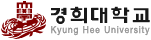 Outline
Introduction
Nflation
Basic set-up
Multi-field dynamics
Observational predictions
Numerical results
The spectral index
Summary
COSMO08
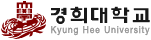 Introduction
Single field (large)
Chaotic inflation
P. Kanti and K. A. Olive,
 	Phys. Rev. D60, 043502 (1999), 
	Phys. Lett. B464, 192 (1999).
N. Kaloper and A. R. Liddle,
 	Phys, Rev, D61, 123513, (2000).
Multiple fields
Assisted  inflation
Initial condition 
problem
Large number of fields(Nf)
R. Liddle, A. Mazumdar, and F. E. Schunck, Phys. Rev. D58, 061310 (R).
Nflation
from particle physics
in inflation models
S.Dimopoulos et al, hep-th/0507205.
Random initial
 conditions
Different mass 
spectrum
Adiabatic perturbations
Density perturbations
The tensor-to-scalar ratio
COSMO08
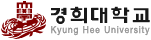 NflationⅠ
The basic set-up
A set of massive uncoupled scalar fields with a particular mass spectrum
Potentials
Periodic potentials  (cosine ones)
 quadratic ones
Near to the minima of their own potentials
Mass spectrum by the random matrix

Random initial conditions

With the field initial conditions i/MPl
chosen uniformly in the range [0,1]
 Symmetry to [-1,1]
S. Dimopoulos et al, hep-th/050205.
R. Easther and L. McAllister, JCAP 0605, 018 (2006).
SAK and Andrew R. Liddle, Phys. Rev. D74, 023513 (2006).
COSMO08
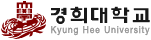 Nflation Ⅱ
Multi-field dynamics
The total potential
Field equations



The number of e-foldings
COSMO08
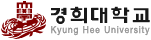 Nflation Ⅱ
Multi-field dynamics
The total potential
Field equations

	  Slow-roll 
approximations

The number of e-foldings
COSMO08
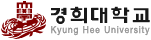 Observational predictions Ⅰ
See also the talk by  Laila Alabidi
The perturbation spectrum of the curvature perturbations



The tensor-to-scalar ratio



independent  of Nf , of their masses, and of their initial conditions
M. Sasaki and E. D. Stewart, Prog.Theor.Phys. 95, 71 (1996).
D. H. Lyth and A. Riotto, Phys. Rep. 314, 1 (1999), R. Easther and L. McAllister, JCAP 0605, 018 (2006).
~0.16
(N=50)
L. Alabidi and D.H. Lyth, JCAP 0605, 016 (2006).
COSMO08
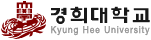 Observational predictions Ⅱ
See talks by  Ben Wandelt and by Shuntaro Mizuno
The non-gaussianity parameter







also independent of model parameters
D. Seery and J. E. Lidsey, JCAP 0509, 011 (2005),
D.H. Lyth and Y. Rodriguez, Phys. Rev. D.71, 123508 (2005).
SAK and Andrew R. Liddle, Phys. Rev. D74, 063522 (2006).
~O(0.01)
(N=50)
COSMO08
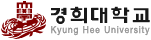 Observational predictions Ⅲ
The spectral index







always less than nS=0.96, the single field case
M. Sasaki and E. D. Stewart, Prog. Theor. Phys. 95, 71 (1995).
Y-S. Piao, Phys. Rev. D74, 047302 (2006).
COSMO08
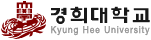 SAK and Andrew R. Liddle, Phys. Rev. D74, 023513 (2006).
Numerical results
The relations between the total number of e-foldings Ntotal and the number of fields Nf
Ntotal  Nf /12 
indicate more than 600 fields needed to get enough e-foldings, i.e. more than 50 e-foldings
COSMO08
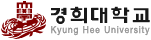 The spectral index
The mass spectrum by the random matrix  mi2 ()
The average mass term 
m=10-6Mpl    
		        =0, 0.3, 0.5, 0.9
The spectral index

=0, 0.1, 0.3, 0.5, 
0.7, 0.8, 0.9, 0.95
mi2/MPl2
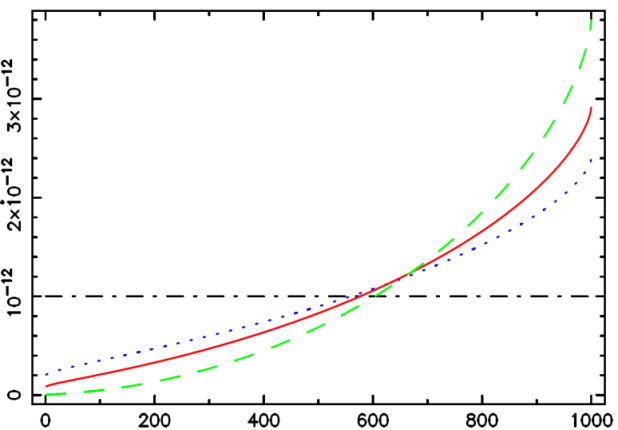 R. Easther and L. McAllister,
 JCAP 0605, 018 (2006).
i
SAK and Andrew R. Liddle, Phys. Rev. D 76, 0635156 (2007).
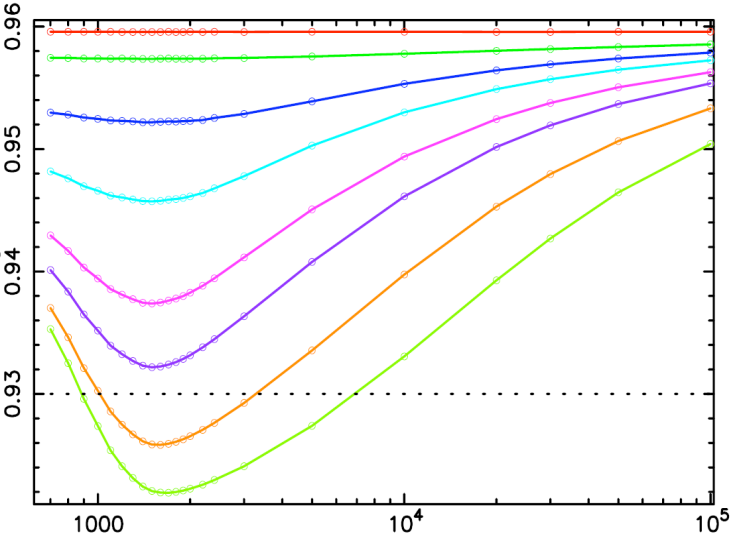 Observational
Lower Limit
(WMAP5)
nS
Observational
Lower Limit
(WMAP3)
Nf
COSMO08
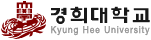 Summary Ⅰ
At least 600 fields needed
The tensor-to-scalar ratio &
the non-gaussianity parameter


Completely independent of the model parameters
Nf  and the mass spectrum
Also independent of the field initial conditions
COSMO08
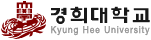 Summary Ⅱ
The spectral index
Depends on the model parameters; 
nS(Nf, mi)
Also depends on the initial conditions
Existence of the independent regime for the initial conditions
called ‘thermodynamic’ regime
Provided  < 0.3, becomes independent
  [With a large Nf, nS also becomes independent]
Thank you!
COSMO08